English and RE: Thursday, 2nd April, 2020
Today, we will read the Twinkl e-book to the end and then continue our writing at the point where Jesus’ body was taken to the tomb.
Just write and underline today’s date neatly before you begin today’s written work.
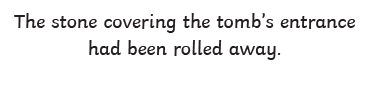 Now we are ready to begin. You could start with:Following the cruel death of Jesus, Joseph of Arimathea was granted permission from Pilate to take the body.
Vocabulary and ideas you will need:
Joseph of Arimathea,
permission from Pilate, carried away, linen cloth, tomb, close by, followed by grieving women, Mary Magdalene, watched sombrely, Joseph’s servant, huge stone, entrance, betrayed, denied and now laying dead in a cold tomb, not the end of the story.
You could start the next section with:Something very strange happened on the morning of the third day.This hooks the reader in.
Vocabulary and ideas you will need:
Mary Magdalene, women, footsteps, broke the stillness of the morning, blossom scent, stopped in their tracks, the stone had been rolled away, the tomb was open
In this next section, you will tell the readers what the women found inside the tomb. You could begin with:Summoning up all their courage, the women nervously entered the rocky tomb.
Vocabulary and ideas you will need:
tomb, angel, face like lightning, robe as white as snow, 
‘Don’t be afraid,’ ….
‘Jesus has risen.’
jubilant, elated, filled with joy, fled from the tomb, told disciples
You now need to complete this story. The ending is all about the places Jesus is believed to have been seen by his followers after his resurrection.
Vocabulary and ideas you will need:
Who - Jesus appeared, Mary Magdalene, disciples

Where -  right there, in the garden, on the road to Emmaus, on a mountain, at a feast in Galilee,
What – Jesus’ prophecy was true, he died and rose again.

Is it true? That’s a question of faith.
If you have got this far – great job!
Remember there’s an example text you can download if you’re stuck.